Project Description
Application(s): 
Design Review
CEQA:  Categorical Exemption – 
Section 15301 Class 1 Existing Facilities
Aerial View
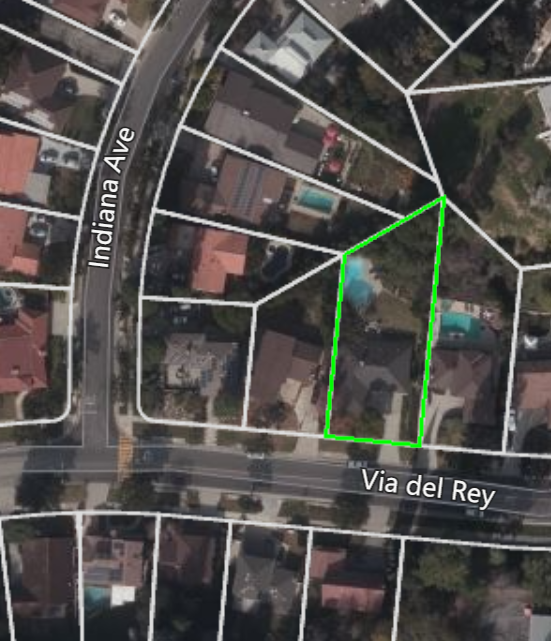 N
Street View
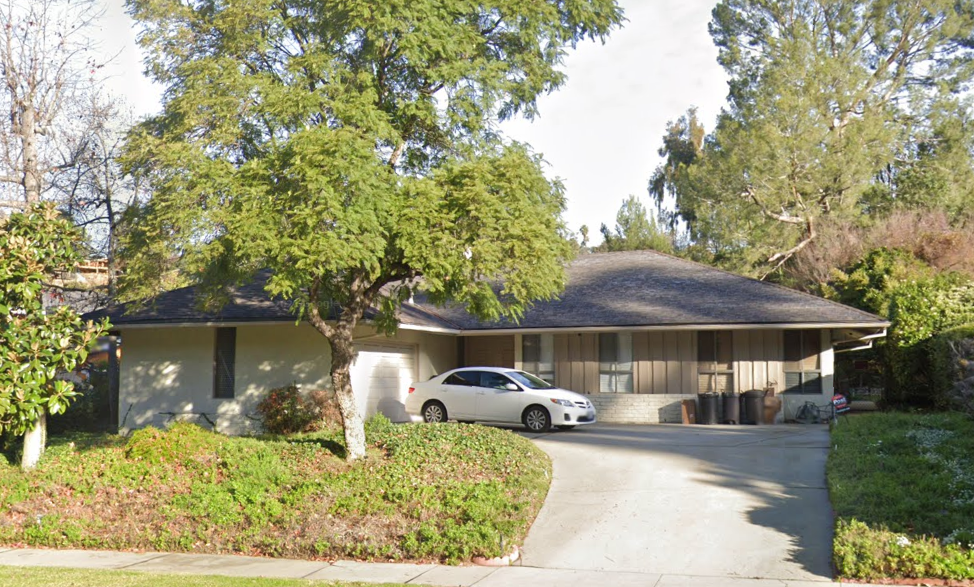 Existing & Proposed Site Plan
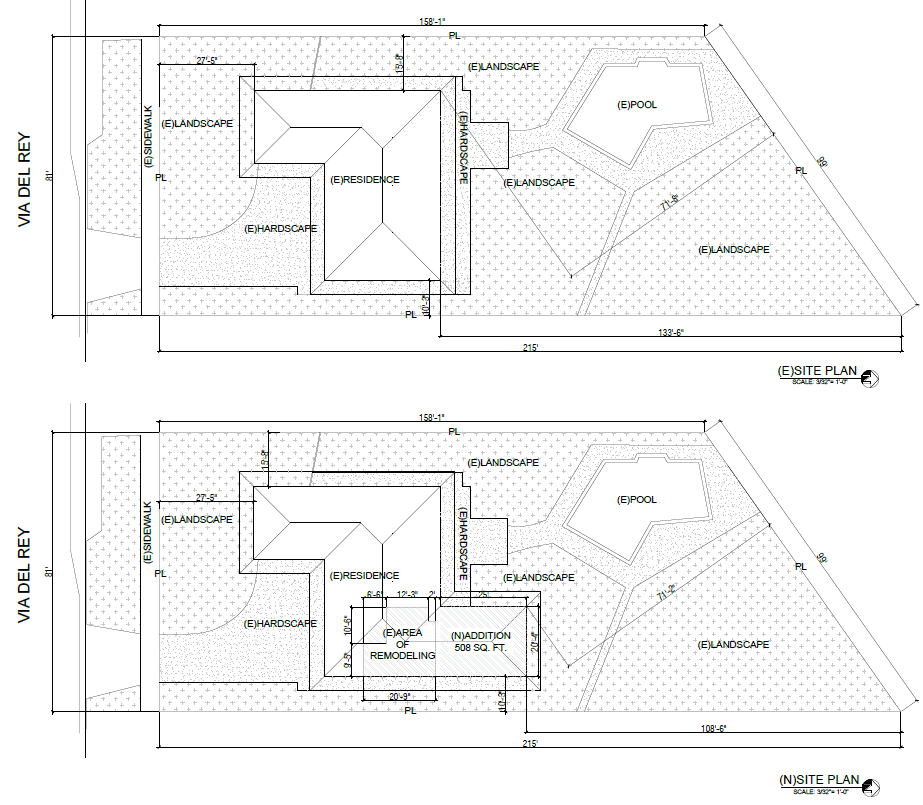 N
Proposed South (Front) Elevation
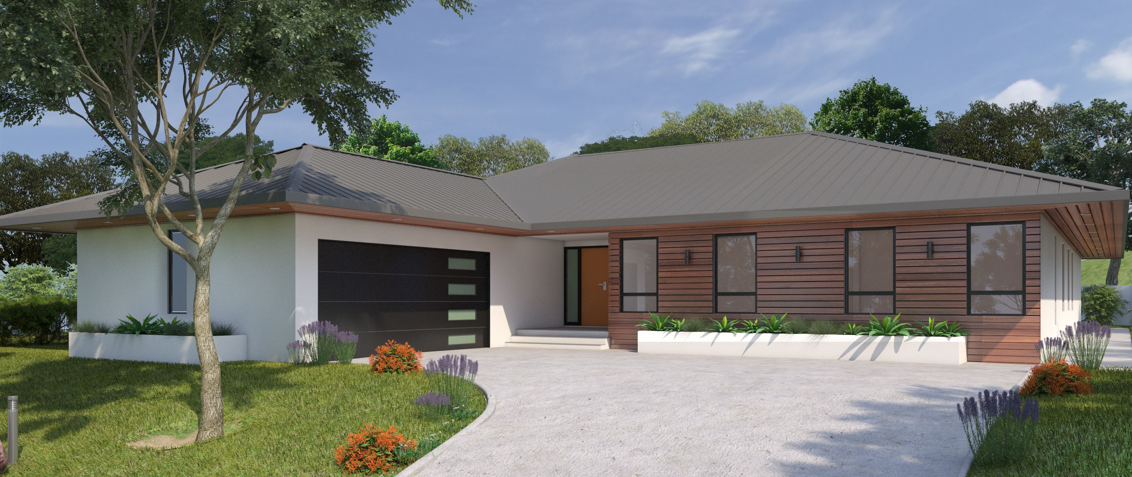 Proposed South and East (Front & Side) Elevations
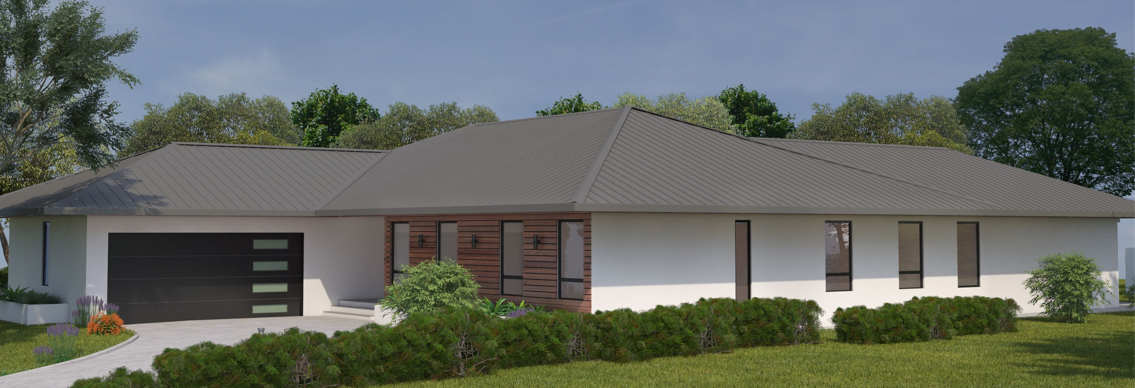 Existing and Proposed West Elevation
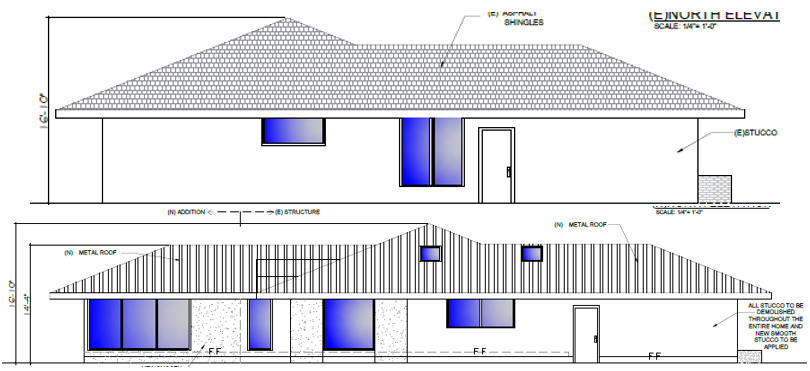 Existing & Proposed North Elevation
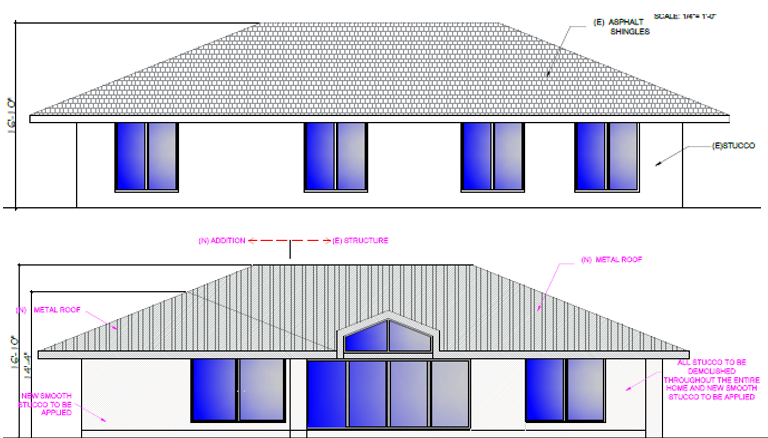 Staff Recommendation:
Approving Project No. 2381-DRX Design Review for the property located at 1659 Via Del Rey, subject to conditions of approval.
Design Review Options:
Approve with condition(s) modified/added.

 Identify other issues or concerns with the proposed project and provide the applicant with direction to further modify the project and continue the public hearing to a date certain

 Deny the project.
Questions?
[Speaker Notes: This concludes staff presentation.]